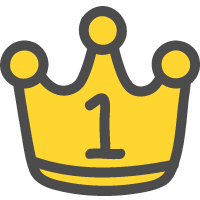 第39回年会 in 富山
Plasma Festa 2022 
11/23(水) 17:30〜 B会場〜展示企業と年会参加者の情報交流セミナー〜
・企業担当者のトレーディングカードが出展企業各ブースにあります
　年会参加者は自由にこれをピックアップできます！
 
・企業担当者と直接会話を交わすと、キラカード ゲット !

・学生さんは、年会サイトのトレカテンプレから、自由に自分のカードを
　作ることができます！
　オリジナリティあふれるカードを作成して、みんなで交換しましょう
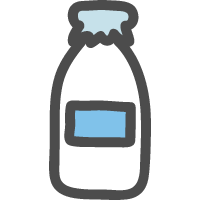 ★来場者にはもれなく プラズマ乳酸菌入りドリンク プレゼント！
　　（少しですけどヤクルト1000 も用意してます）
★ゆっくり会話できる談話スペース や、 
　　交流のためのボードゲーム等を用意しています！
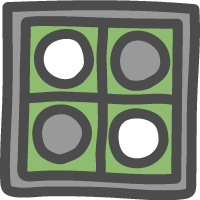 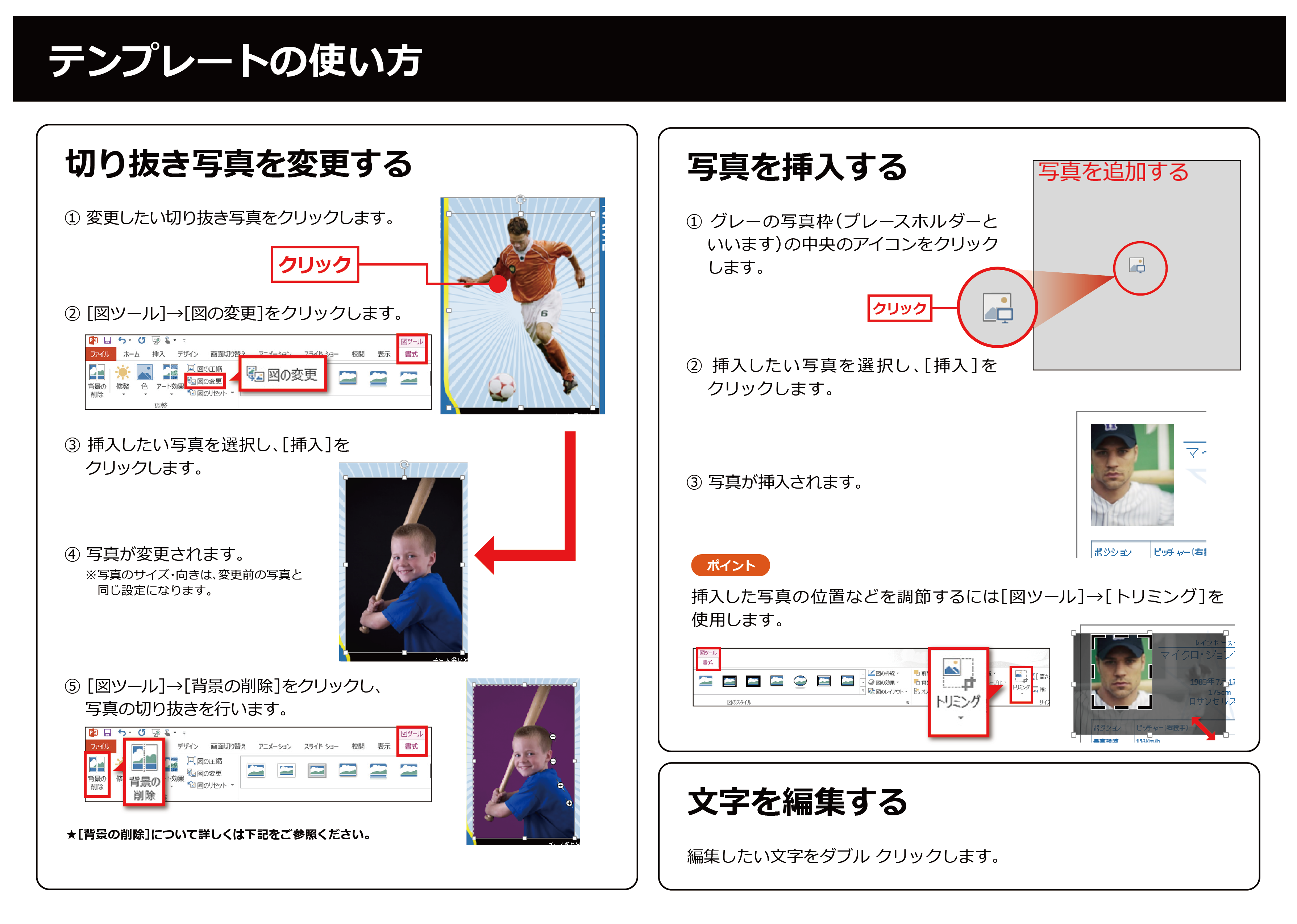 http://www.microsoft.com/ja-jp/office/pipc/tips/howto/02.aspx#cate_1
表面：名前は本名でもニックネームでもOK！
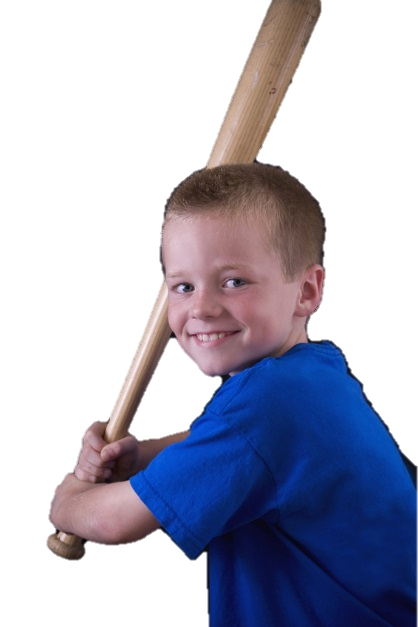 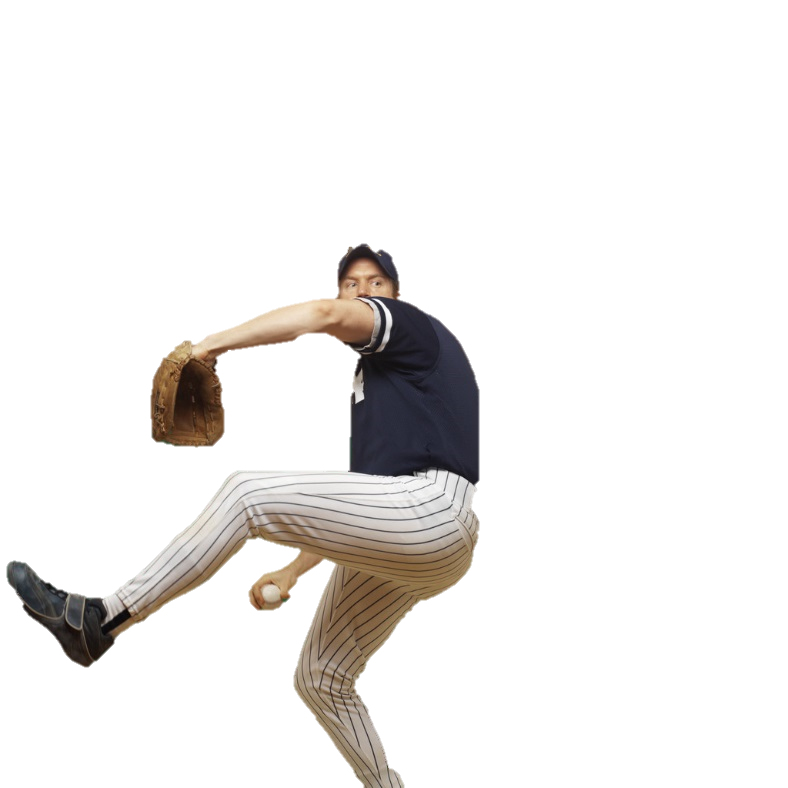 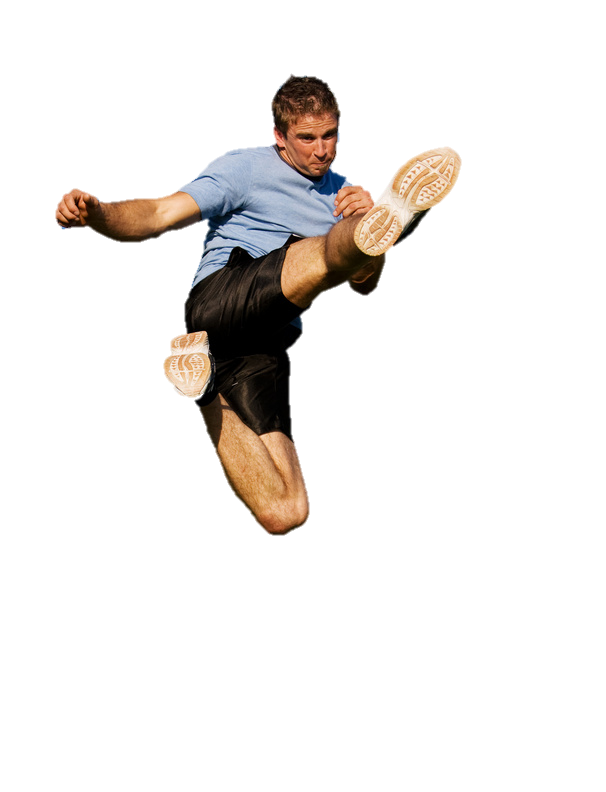 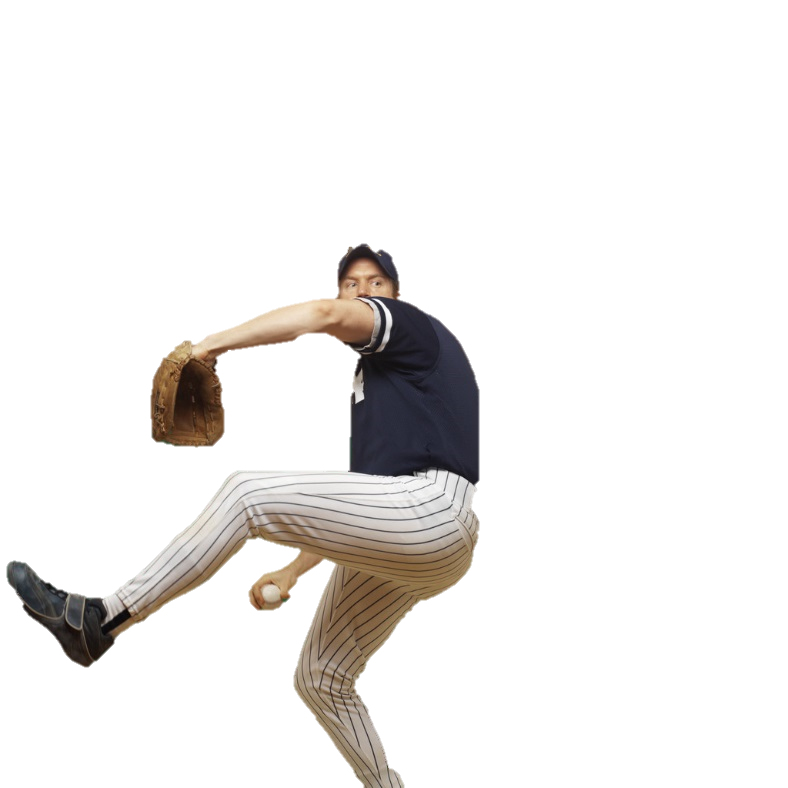 JSPF 39th
プラズマ・核融合学会  年会
プラズマ・核融合学会  年会
プラズマ・核融合学会  年会
11
5
00
NAME
レインボースターズ
リトルファイターズ
チーム名など
マイクロ・ジョンソン
ダニエル・リー
名前
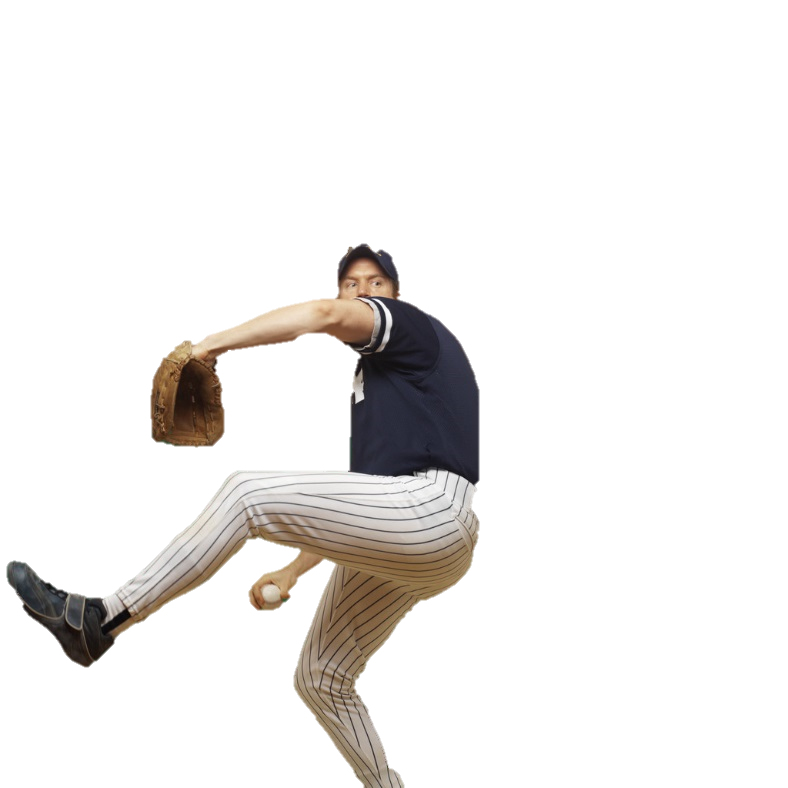 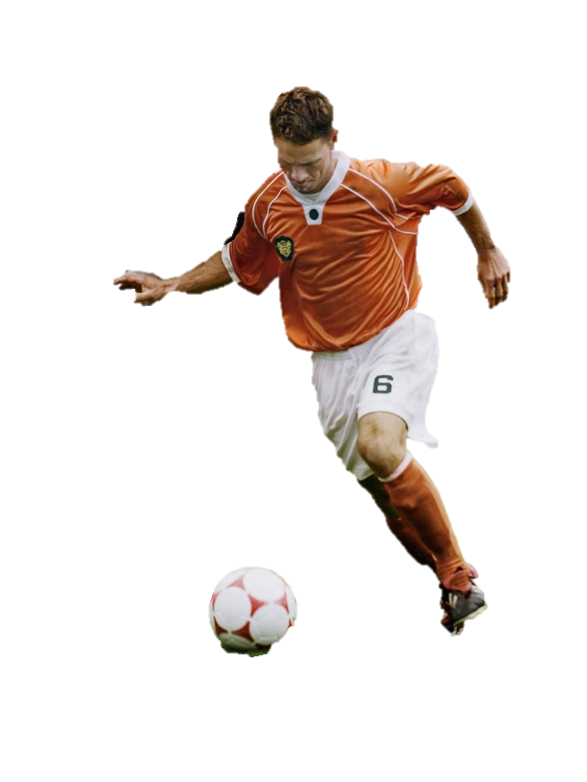 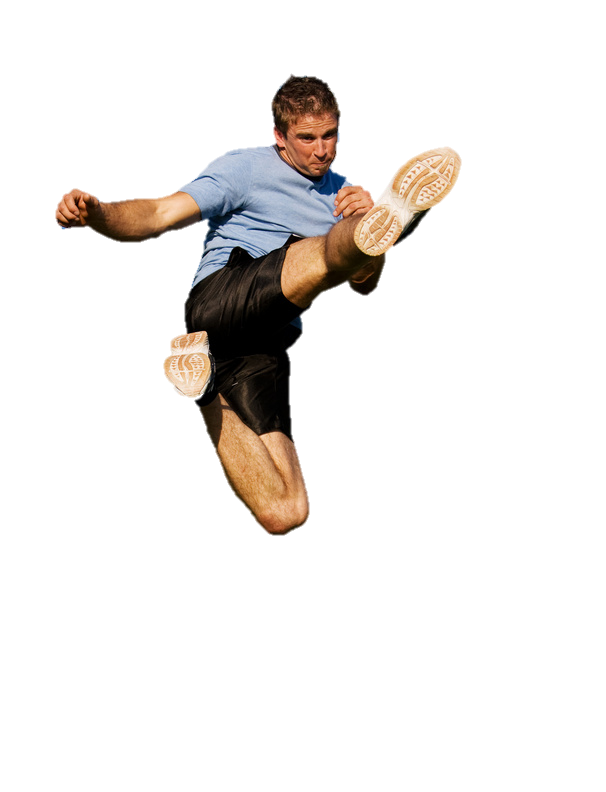 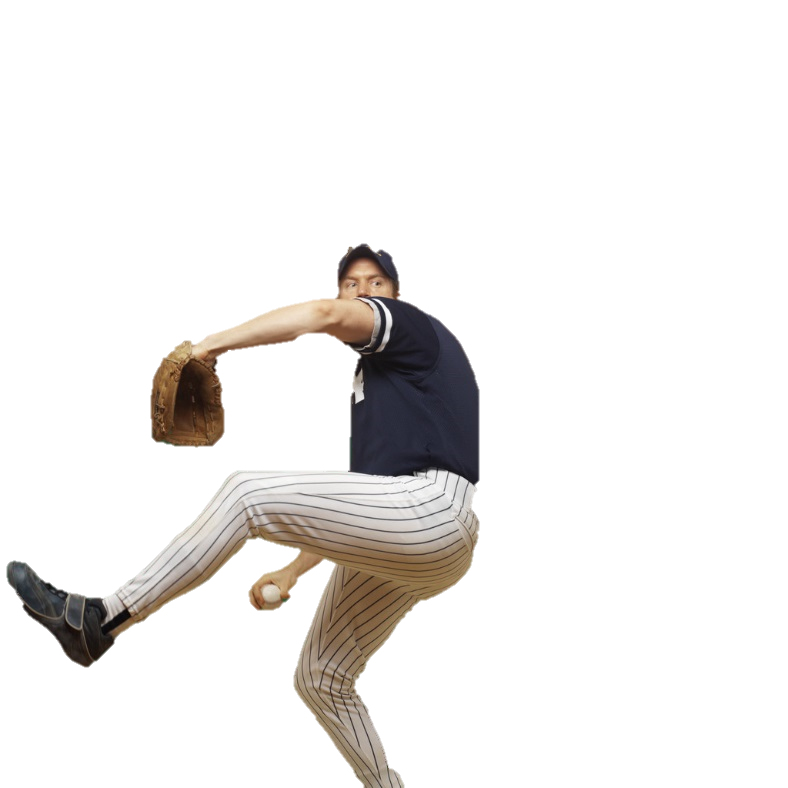 JSPF 39th
プラズマ・核融合学会  年会
プラズマ・核融合学会  年会
プラズマ・核融合学会  年会
NAME
00
00
00
チーム名など
チーム名など
チーム名など
名前
名前
名前
裏面：両面プリントしてカットすれば、オリジナルトレカの完成です
チーム名など
チーム名など
チーム名など
チーム名など
名前 or ニックネーム
名前 or ニックネーム
名前
名前 or ニックネーム
好きな言葉：
○○○○○出身
好きな言葉：
○○○○○出身
好きな言葉：
○○○○○出身
ここにコメントを入れてください。ここにコメントを入れてください。ここにコメントを入れてください。
ここにコメントを入れてください。ここにコメントを入れてください。ここにコメントを入れてください。
ここにコメントを入れてください。ここにコメントを入れてください。ここにコメントを入れてください。
ここにコメントを入れてください。ここにコメントを入れてください。ここにコメントを入れてください。
チーム名など
チーム名など
チーム名など
チーム名など
名前
名前 or ニックネーム
名前 or ニックネーム
名前 or ニックネーム
好きな言葉：
○○○○○出身
好きな言葉：
○○○○○出身
好きな言葉：
○○○○○出身
ここにコメントを入れてください。ここにコメントを入れてください。ここにコメントを入れてください。
ここにコメントを入れてください。ここにコメントを入れてください。ここにコメントを入れてください。
ここにコメントを入れてください。ここにコメントを入れてください。ここにコメントを入れてください。
ここにコメントを入れてください。ここにコメントを入れてください。ここにコメントを入れてください。